Day1 activity 5
找字
Read out loud the number and the word clearly
Circle the word and write the number heard
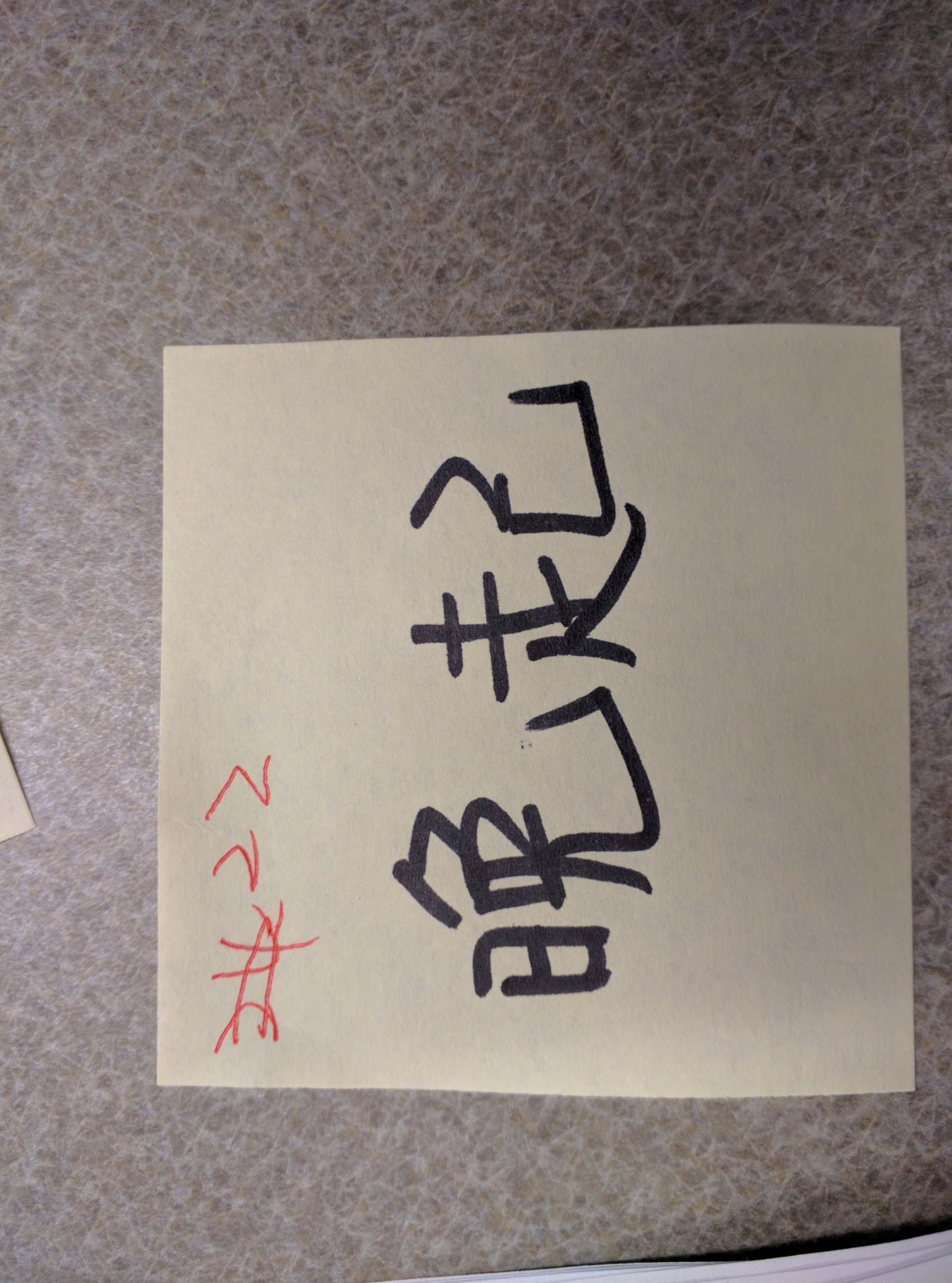 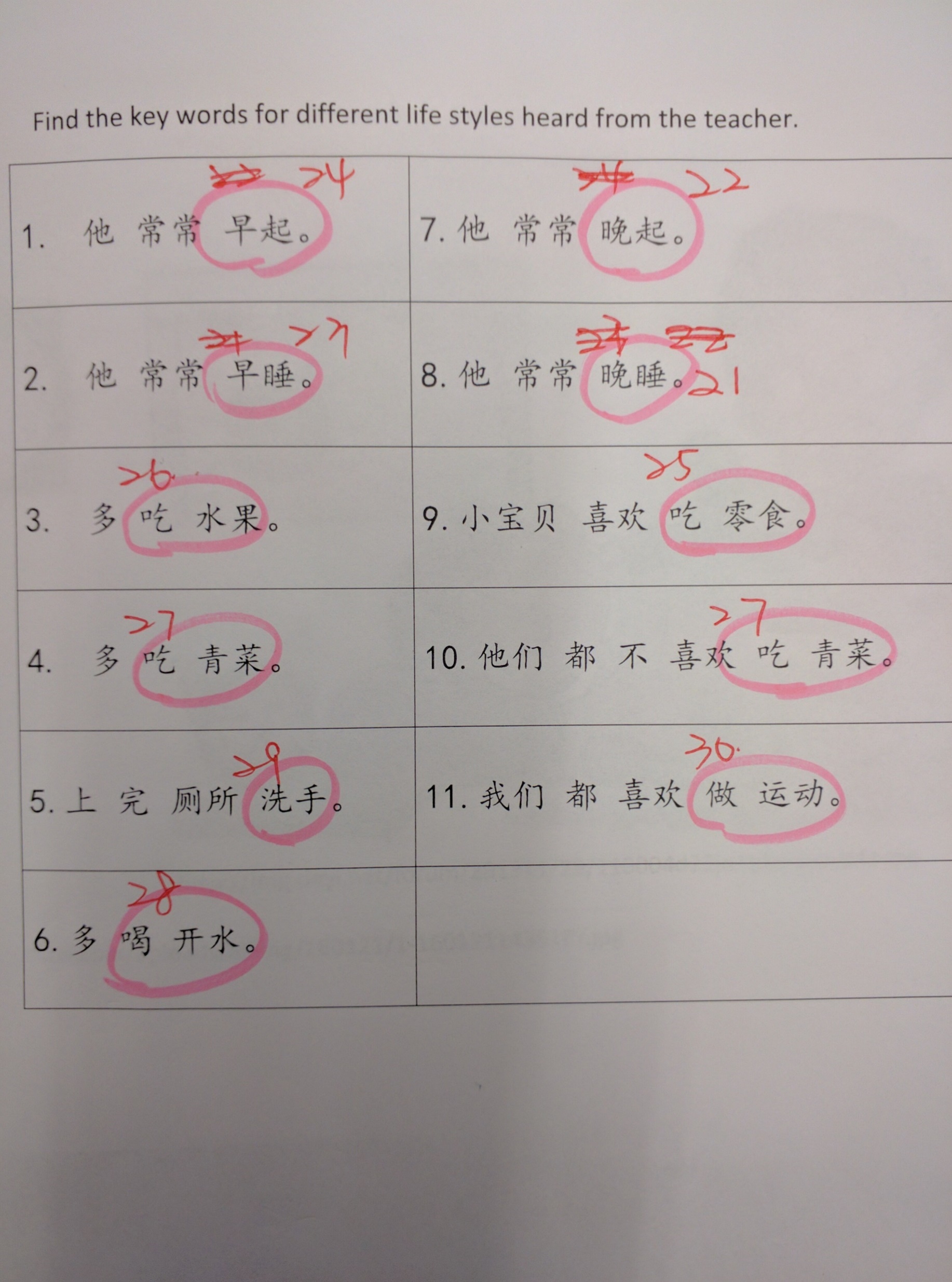 功课：健康 Self Assessment
Bring to the classroom tomorrow for class activity.
Based on your own situation to make a check mark on yes or no.
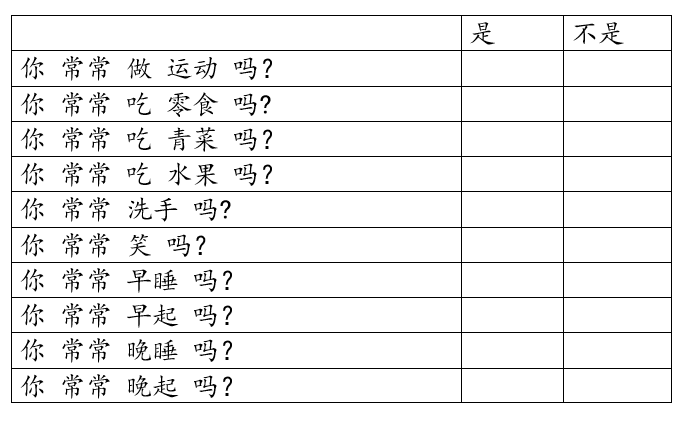